New automation concept of Targeted Social Assistance Program to families in Azerbaijan
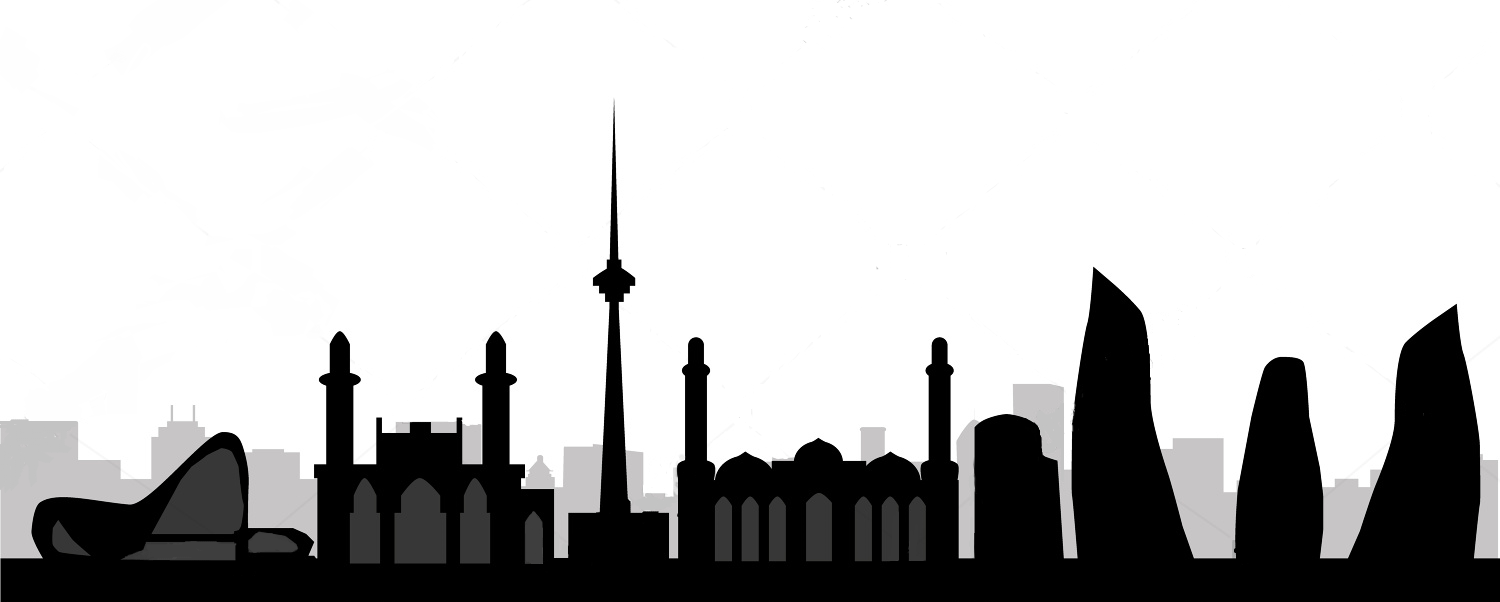 Fuad Huseynov,
Ministry of Labor and Social Protection of Population of the Republic of Azerbaijan
Program Objectives
To support the living standard of the low-income families
Increased targeting of social assistance
Improvement of expedient use of budget recourses
Reducing inequality and increasing incomes of the population
Targeted Social Assistance Program
Introduced in  2006 
Covers 112622 families or 5% of population                (485622 people) ( 2015)
Budget AZN 206 mln. ( 2015)
Eligibility threshold -AZN 105 per person
Medium indicator of the targeted social assistance for families – 146 manat     
Medium indicator of the targeted social assistance per person - 35 manat
Statistical data of beneficiaries
Children under 18 years  - 230716 
Children with disabilities under 18 years - 5447  
People ages 18 and over with disabilities – 29603 
Working members of the family – 28513 
 Pensioners – 149065  

85% of recipients receiving targeted social assistance - children, elderly and  people with disabilities
Years
Years
Conclusion
The poverty rate has decreased by almost 10 times from 49% in 2001 to 5% in 2014
Gini coefficient 33,7 ( 2008)
Challenges
Entry barriers
Poor targeting 
Inclusion and exclusion errors
Low level of newly enrolled benefits (25% for 2013)
Need for a new concept emerged
Automation concept of Targeted Social Assistance
Citizens apply for social assistance  electronically
Verification through databases of MLSPP and other state agencies
Yes
Local executive government agency
VEMTAS
First Compliance
Notary
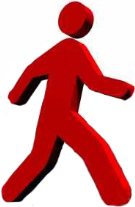 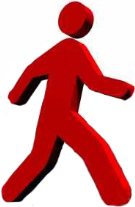 SMS confirming receipt of application sent to the applicant
No
Decline
Decline
No
Verification of the households condition. Filling in declarations  through individual tablets by social workers and directing data in real time to VEMTAS
Compliance
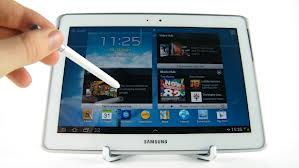 Yes
Household condition comparing automatically  with databases of MLSPP according to the points scale
Number of points  
above threshold
Decline (SMS)
Implementation
(Payment)
Electronic allocation (SMS)
Decision
Number of points below  threshold
Applying
Contacting the local executive government body and to receive information on the composition of the family
     Notary certified families applications
Application process
Household representative applies electronically for TSA to the VEMTAS (online, through special information stands, etc.)
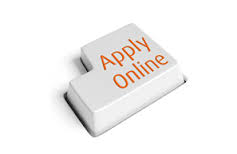 Application process
Application is registered in VEMTAS database
Confirmation SMS sent to the applicant
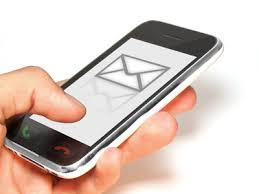 Electronic Verification of family income and expenditures
After electronic registration of application, family income and some types of expenditures is verified through information databases of MLSPP and relevant government agencies
Ministry of Internal Affairs
Ministry of Justice
Ministry of Taxes etc,
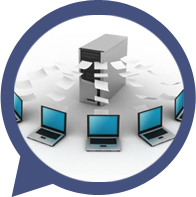 Compliance
Non-compliance-Decline
  false information - deprivation of right to assistance   during  a year
   Right to receive – next step
Verification of the family  household condition.
Social agent receives notification for review the family household condition.
 Social agent visits family in timeframe set centrally. 
 Declaration form is filled in through individual tablets by social agent
 Data entered is transferred to             VEMTAS database in real time
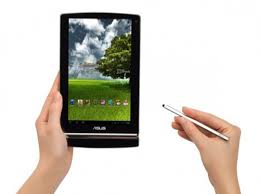 Household condition verification
Based on the income data, eligibility to pass for the next step of the process is being defined automatically
If number of points exceeds maximum level, application is declined
If result is below the defined eligibility level, allocation is conduced through the system automatically
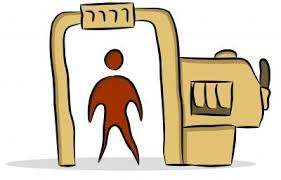 Implementation
Registration of the new beneficiary
Confirmation  sent to the beneficiary
  Information is sent to the local social protection centers domiciliary 
  Opens account
  The family receives a bank card for money transfer
  Period of the assistance – 2 years
Expectations from the New Concept
Thank you!
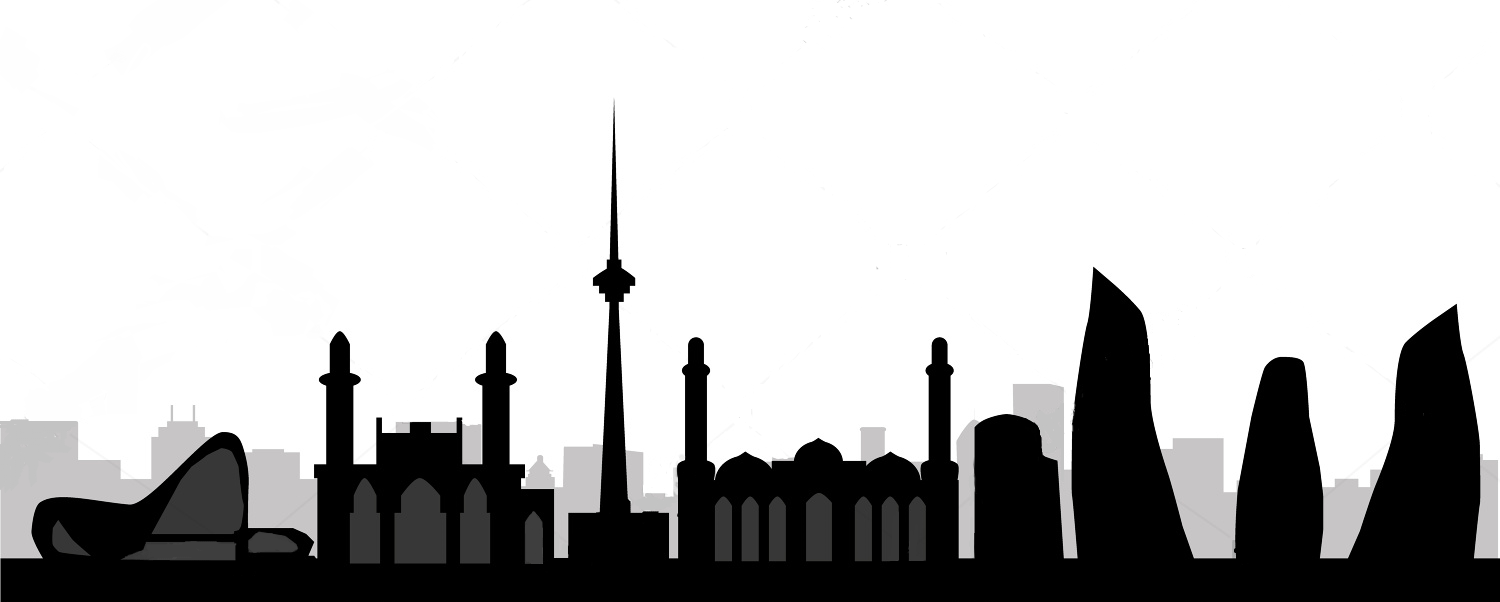